Lenguaje Verbal
JULIO 2020
Ingrid Hernandez Ed Diferencial
Carla Ibarra Ed. Párvulos
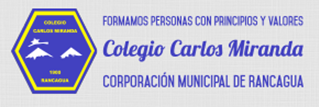 Nivel pre-bàsico
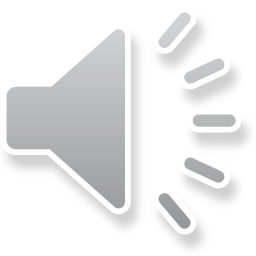 Grafomotricidad
Horario en donde trabajaremos
HRS
Lunes
Martes
Miercoles
Jueves
Viernes
Hoy trabajamos con está actividad
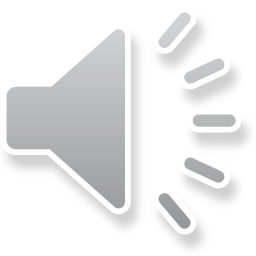 OBJETIVO DE LA CLASE  DE HOY
OA – 8 Representar gráficamente algunos trazos y letras.
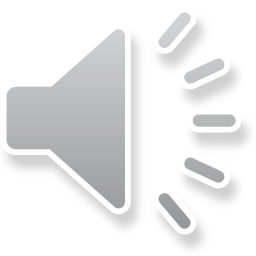 MATERIALES PARA TRABAJAR
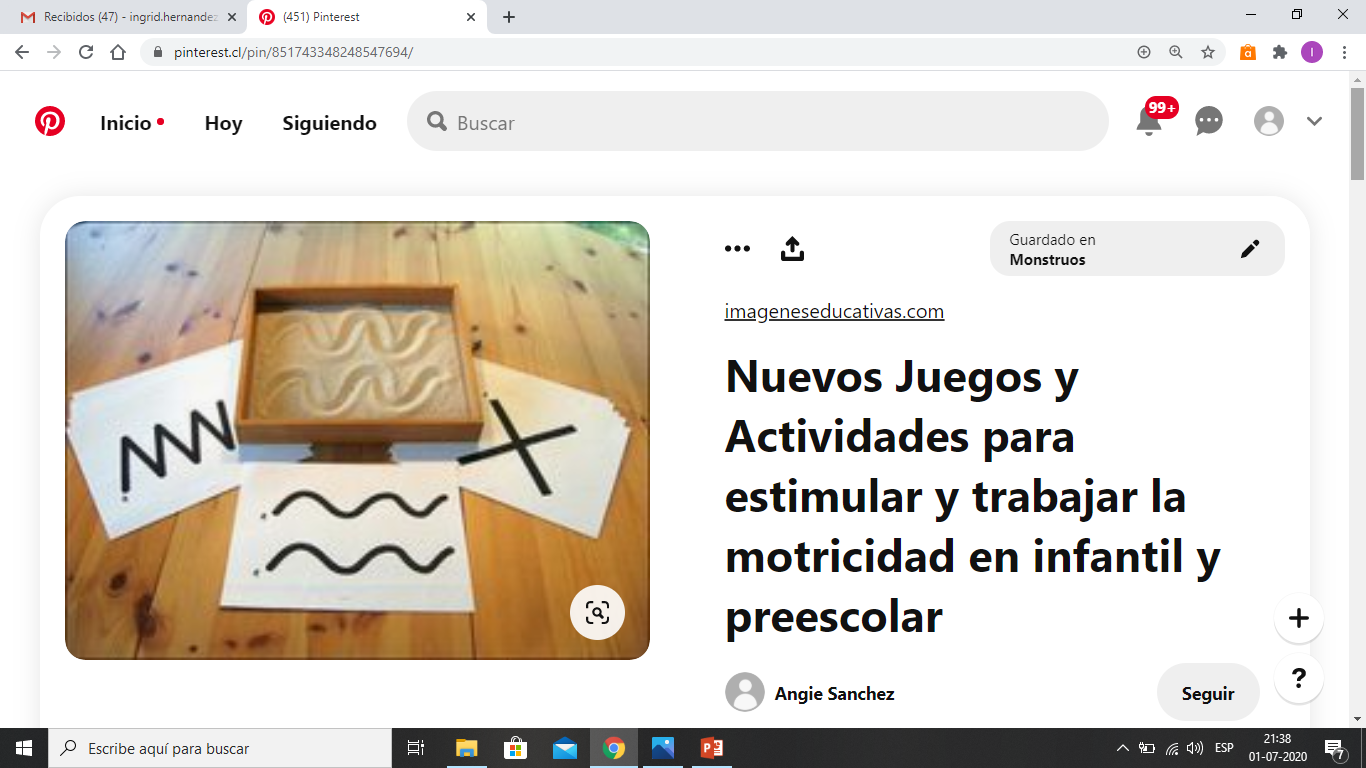 -Una fuente baja rectangular  o caja de zapatos
- Azúcar, harina, sal, arena, tierra colada
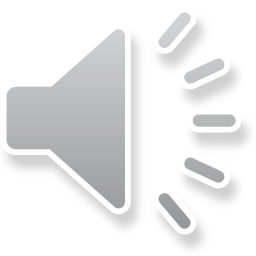 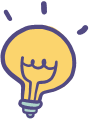 INSTRUCCIONES
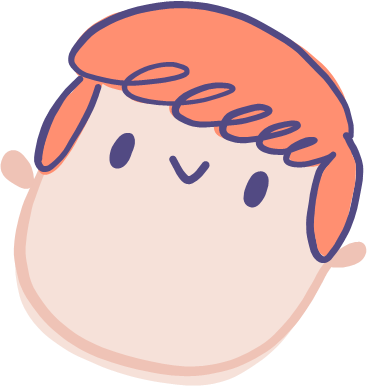 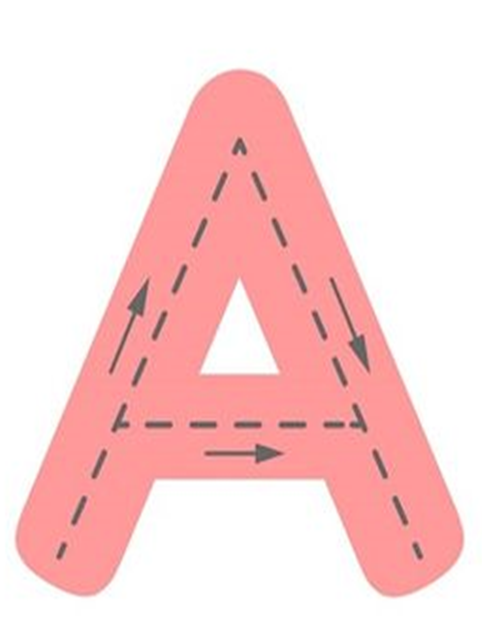 T.O
Observaras y escucharas atentamente las instrucciones
Te sentaras cómodo en algún lugar de tu casa
Recuerda sacudir la bandeja para borrar
Niños a trabajar ……….
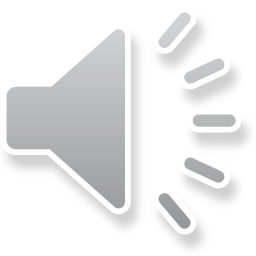 Tener presente
Punto de partida
Punto final
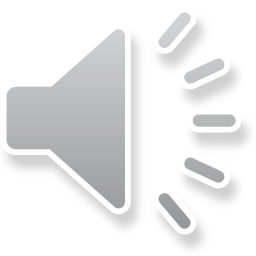 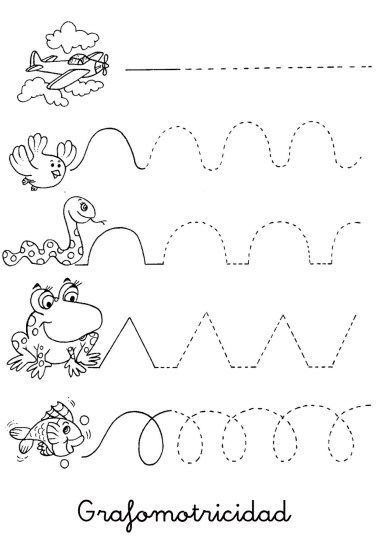 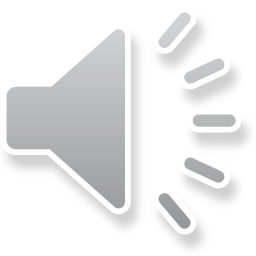 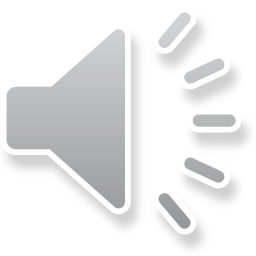 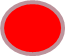 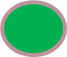 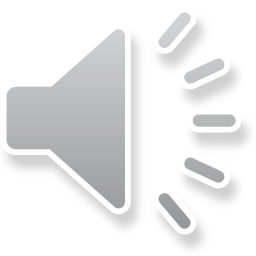 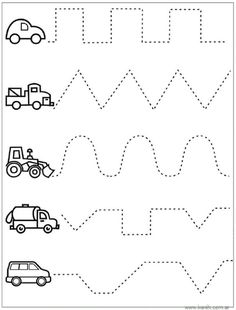 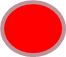 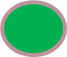 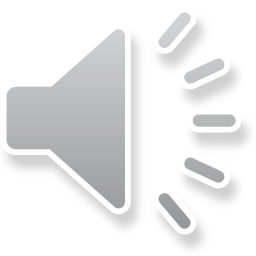 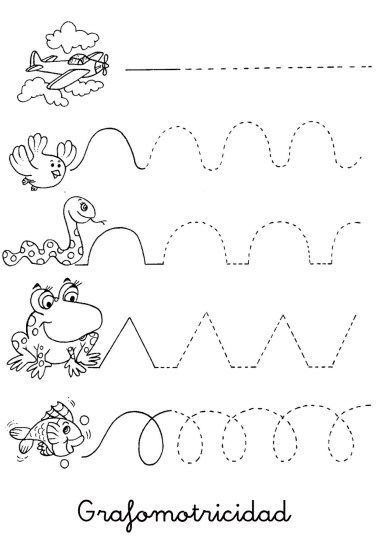 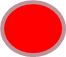 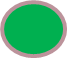 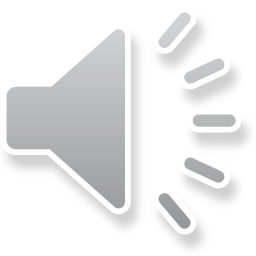 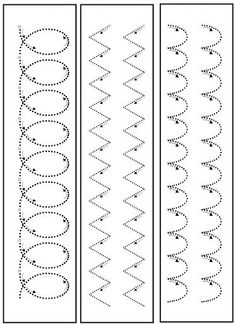 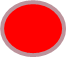 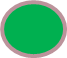 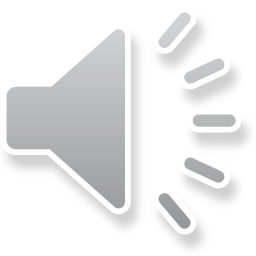 Ahora reforcemos las vocales
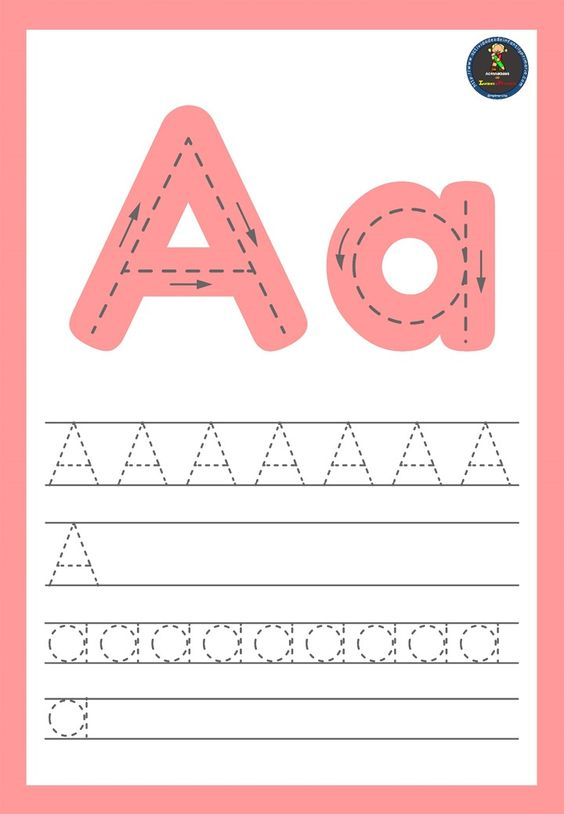 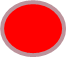 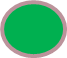 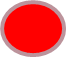 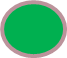 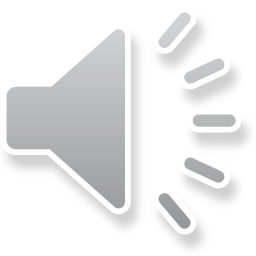 Ahora reforcemos las vocales
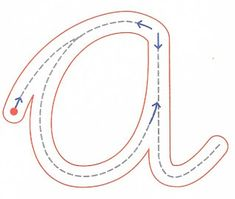 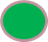 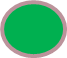 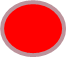 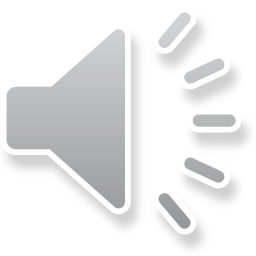 Ahora reforcemos las vocales
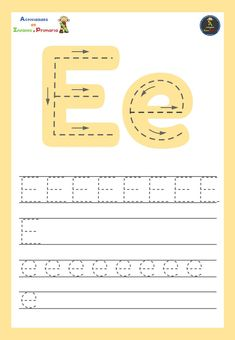 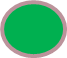 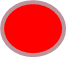 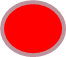 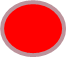 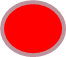 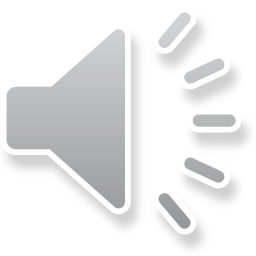 Ahora reforcemos las vocales
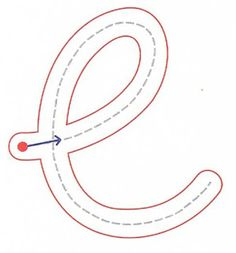 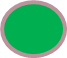 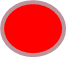 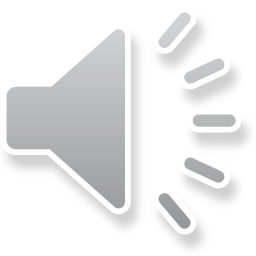 Ahora reforcemos las vocales
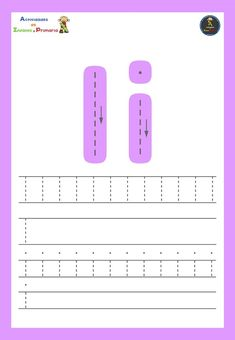 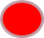 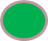 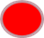 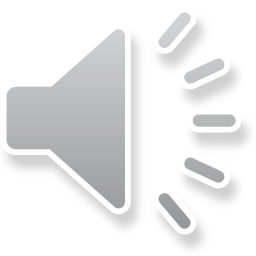 Ahora reforcemos las vocales
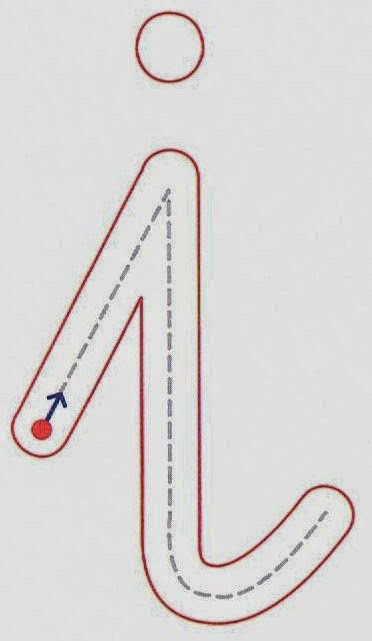 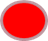 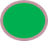 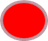 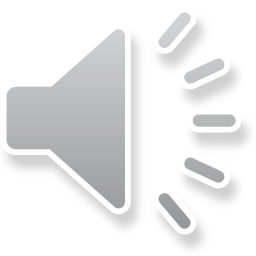 Ahora reforcemos las vocales
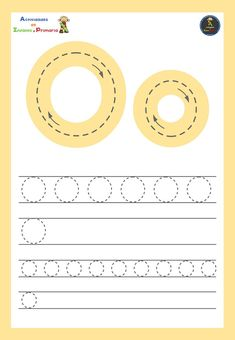 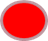 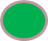 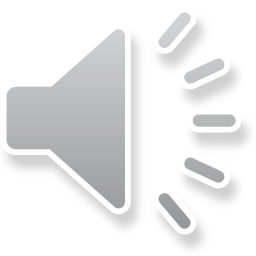 REPITE VOCAL O
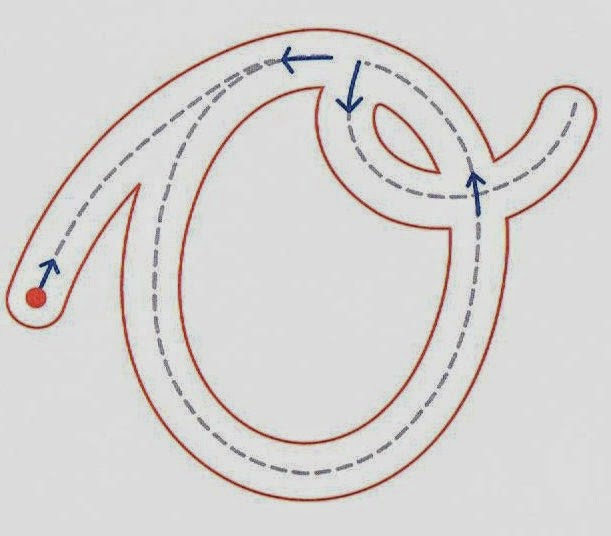 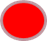 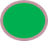 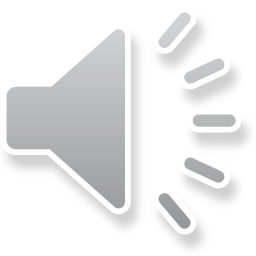 REPITE VOCAL U
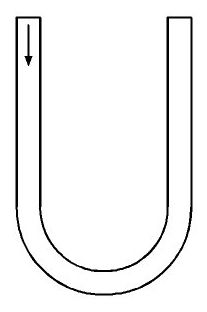 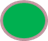 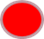 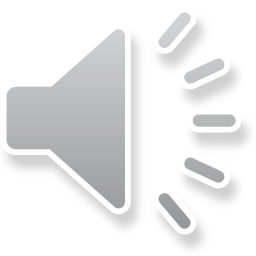 Ahora reforcemos las vocales
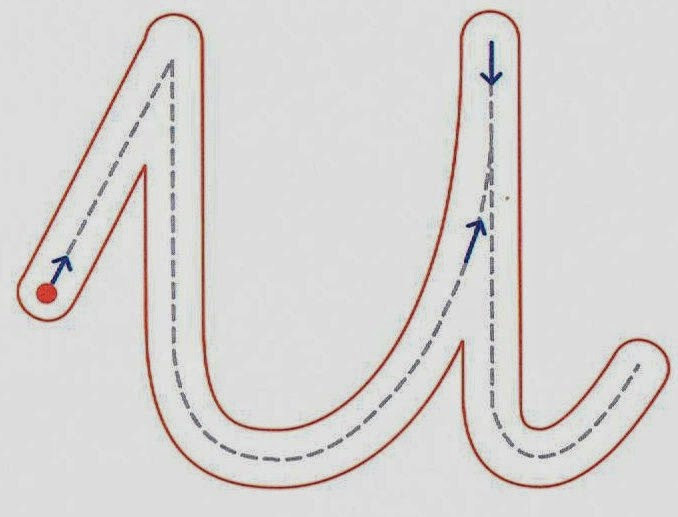 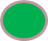 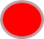 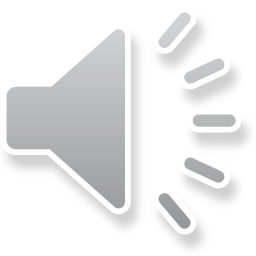 Desafío…..
Escribe tu nombre
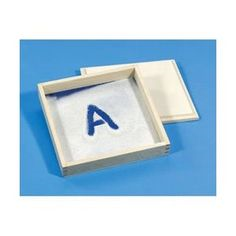 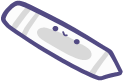 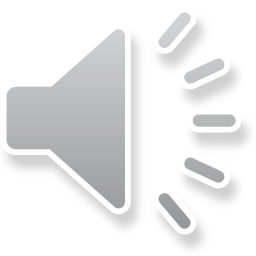 Ticket de salida
Si no lo puedes imprimir dibújalo
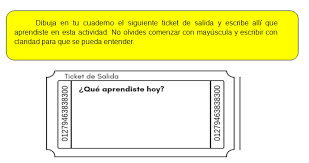 Continua tu
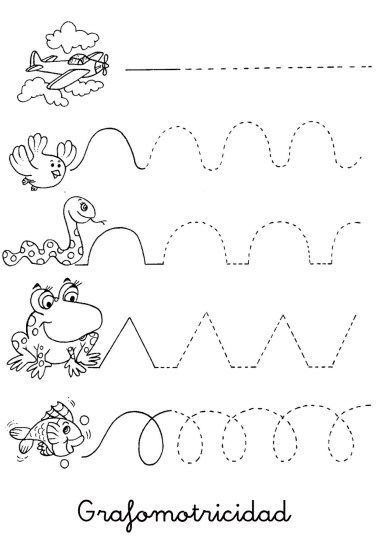 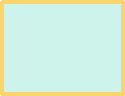 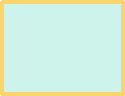 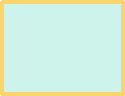 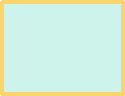 Dictado de vocales
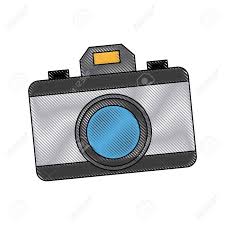 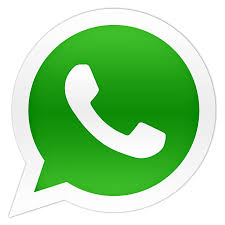 Recuerda…..
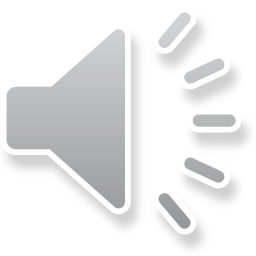 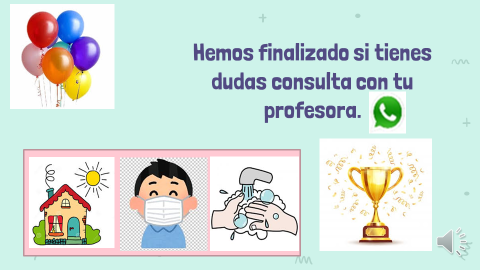 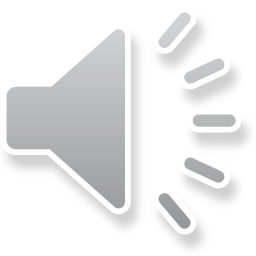